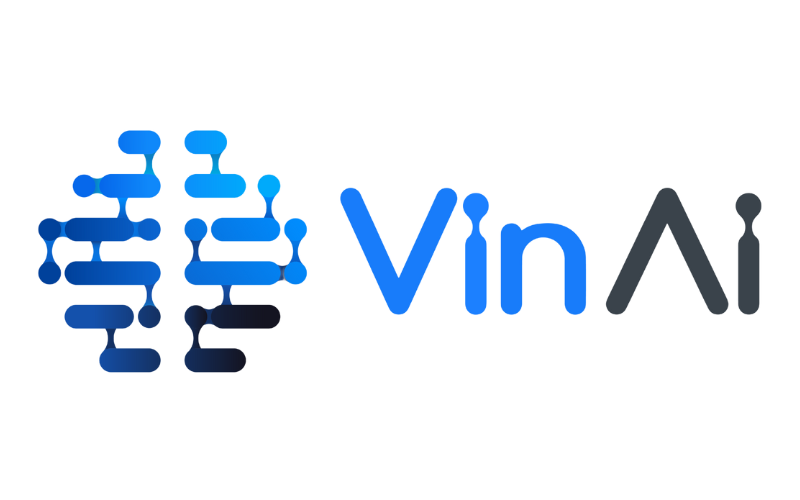 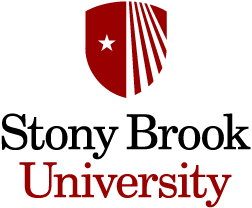 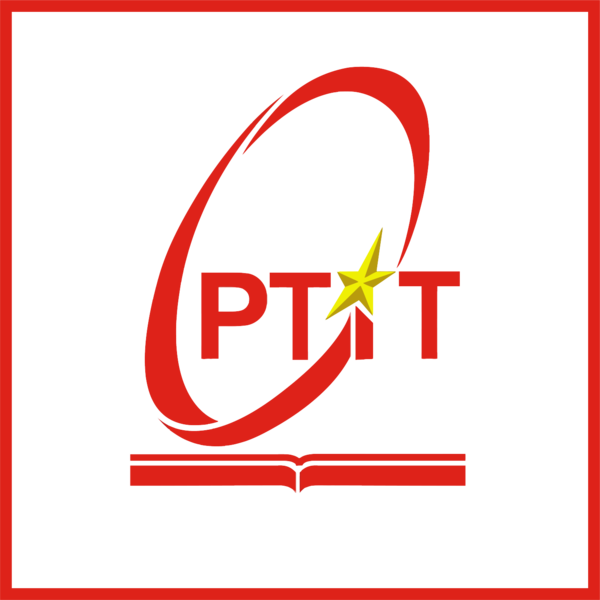 HyperCUT: Video Sequence From a Single Blurry Image
Using Unsupervised Ordering
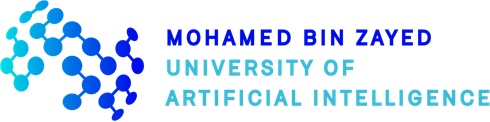 Bang-Dang Pham, Phong Tran, Anh Tran, Cuong Pham, Rang Nguyen, Minh Hoai
Overview
Methodology
RB2V Dataset
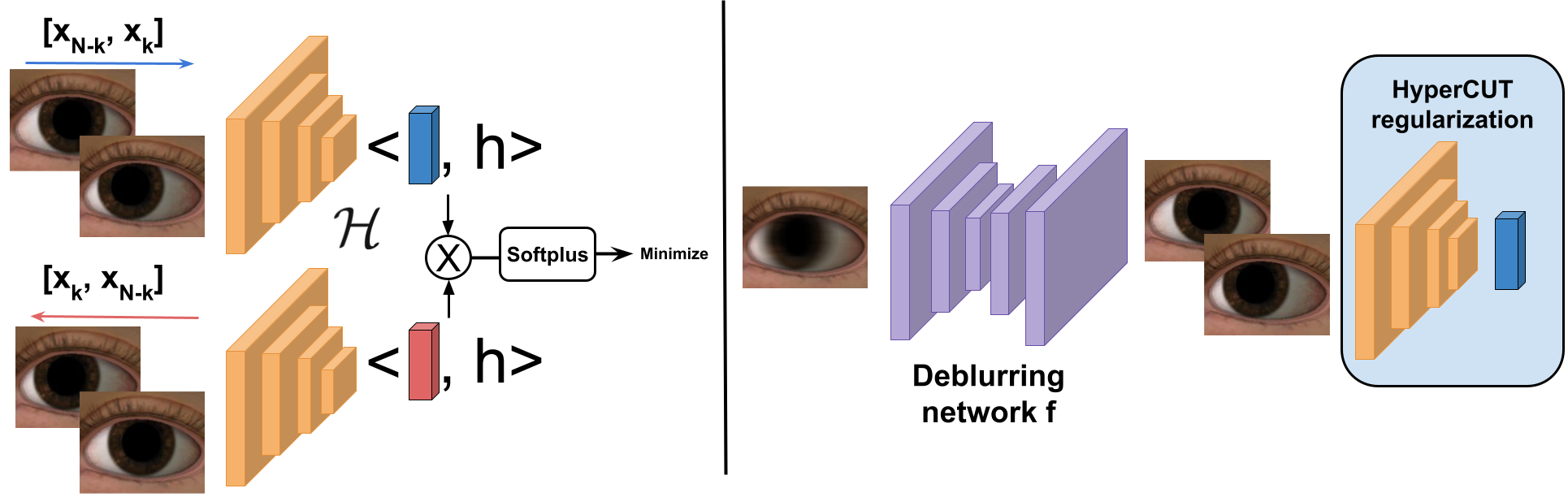 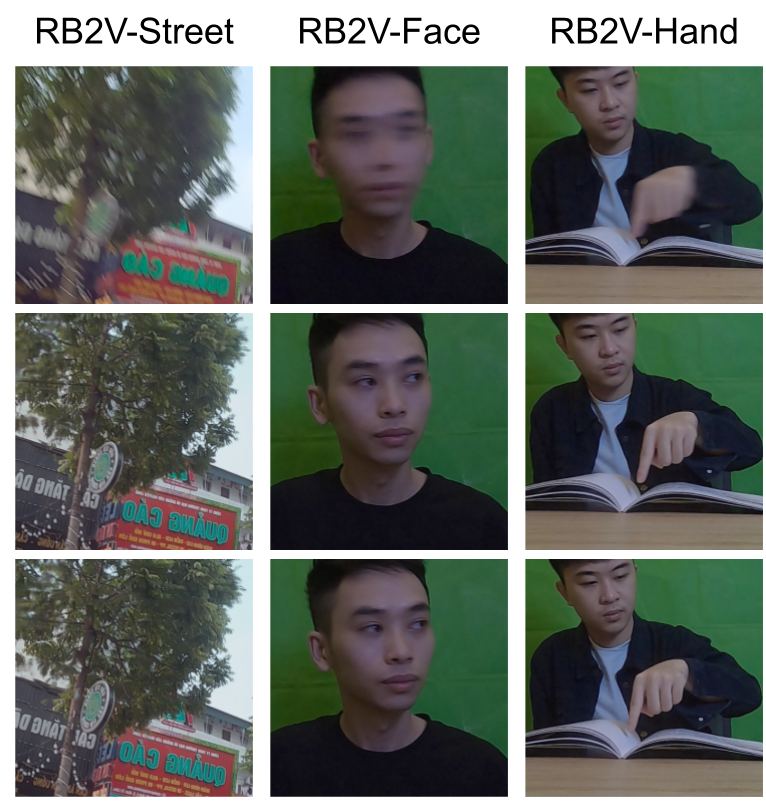 Low shutter speed (blur process)
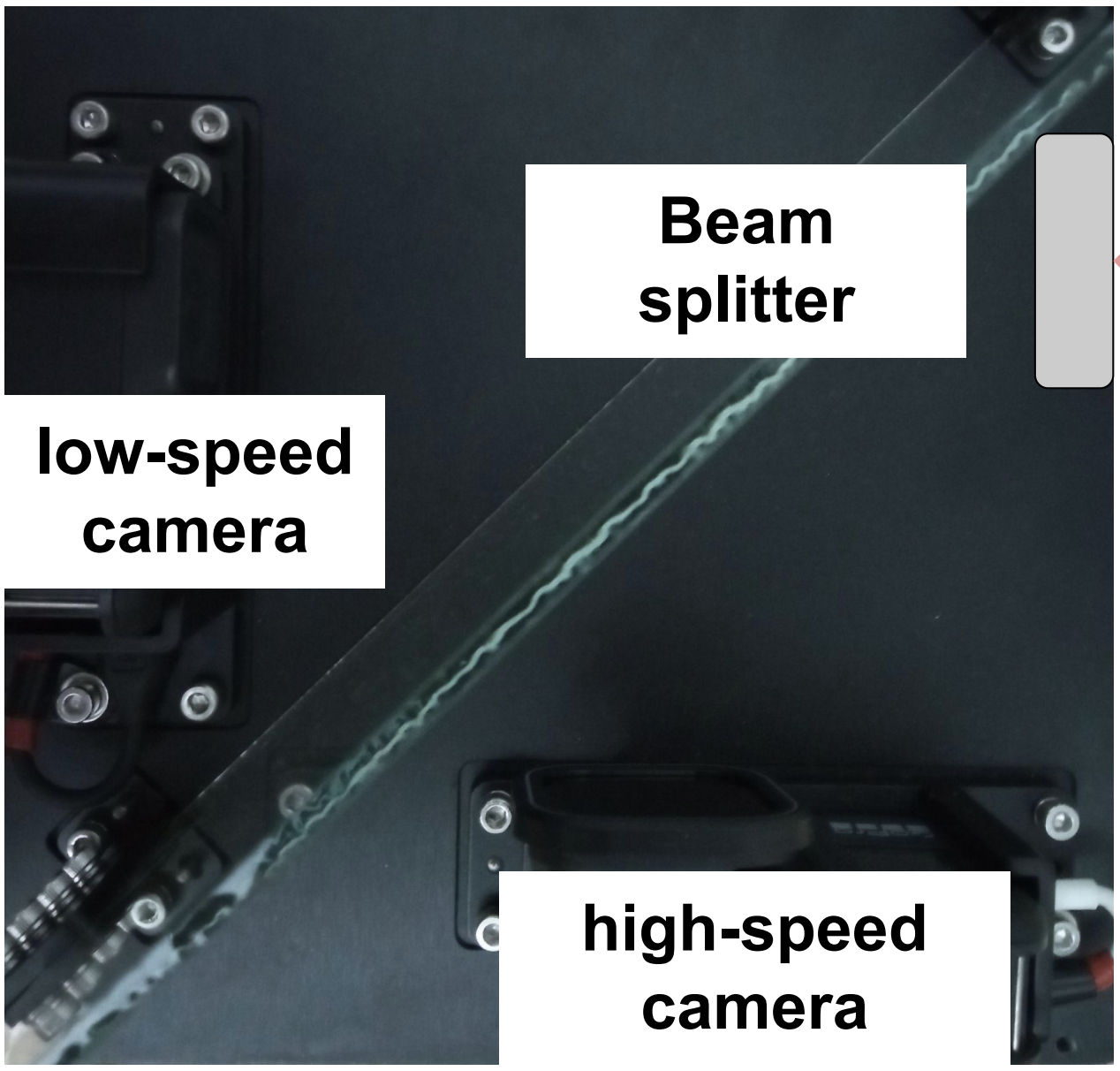 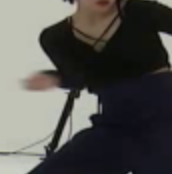 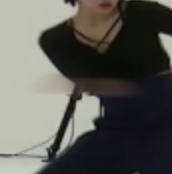 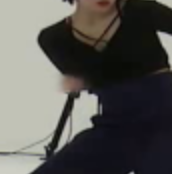 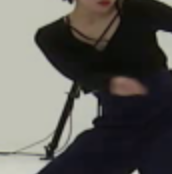 Blurry 
image
Sequence of sharp images
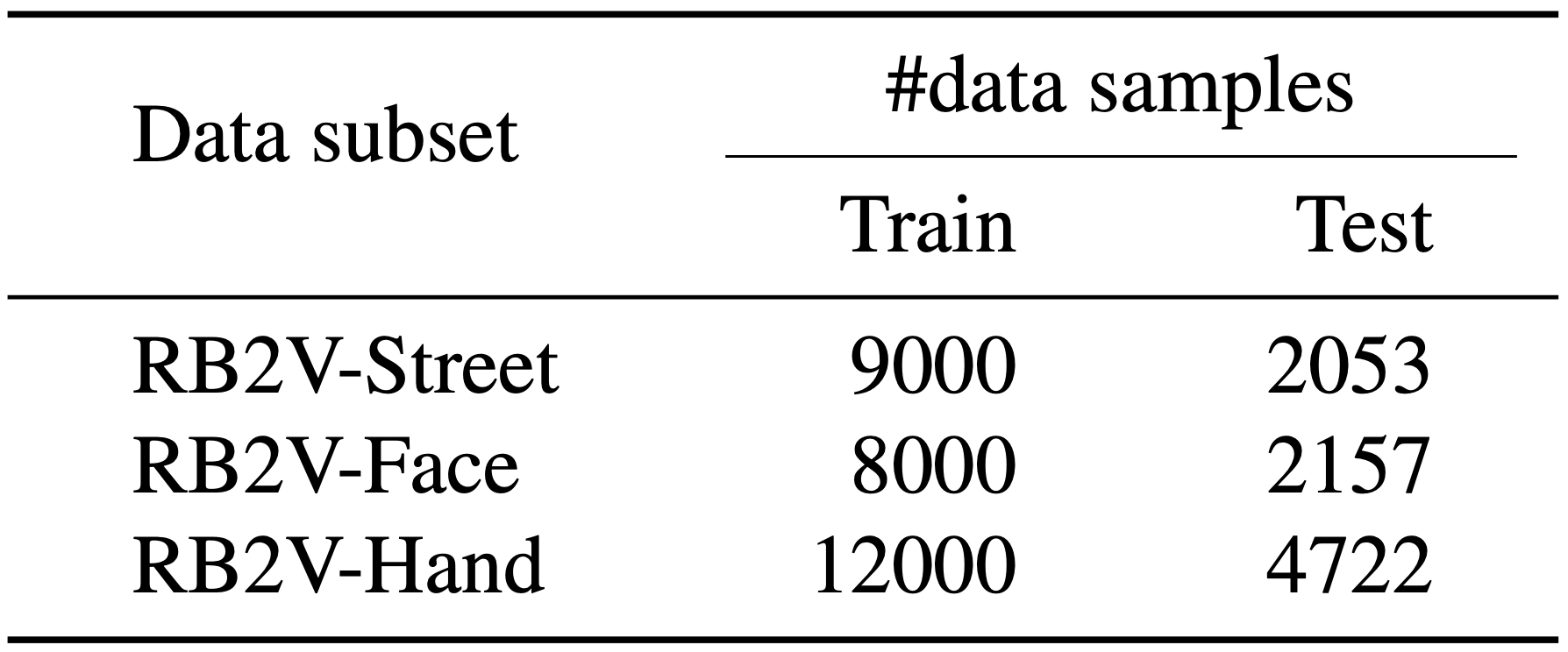 The output of deblurring networks are force to be only one fixed side of HyperCUT by applying 
HyperCUT regularization:
Our dataset capture device
Video sequence from blurry image 
(blur2vid)
Blur2vid: We aim to solve the task of extracting a video sequence from a single blurry images
Challenge: One blurry image has two groundtruth (forward and backward order) -> Naïve supervised blur2vid network will predict the average of two (undesired)
Results
Conclusion
Order Accuracy of HyperCUT
We introduce HyperCUT which is used to solve the  Order-Ambiguity Issue for the task of extracting a sharp video sequence from a blurry image.

We build a new dataset for the task - RB2V, covering three categories: street, face, and hand. This is the first real and large-scale dataset for image-to-video deblurring.

Limitation: Only handle standard motion blur in normal capturing conditions with short exposure time
Our Solution:
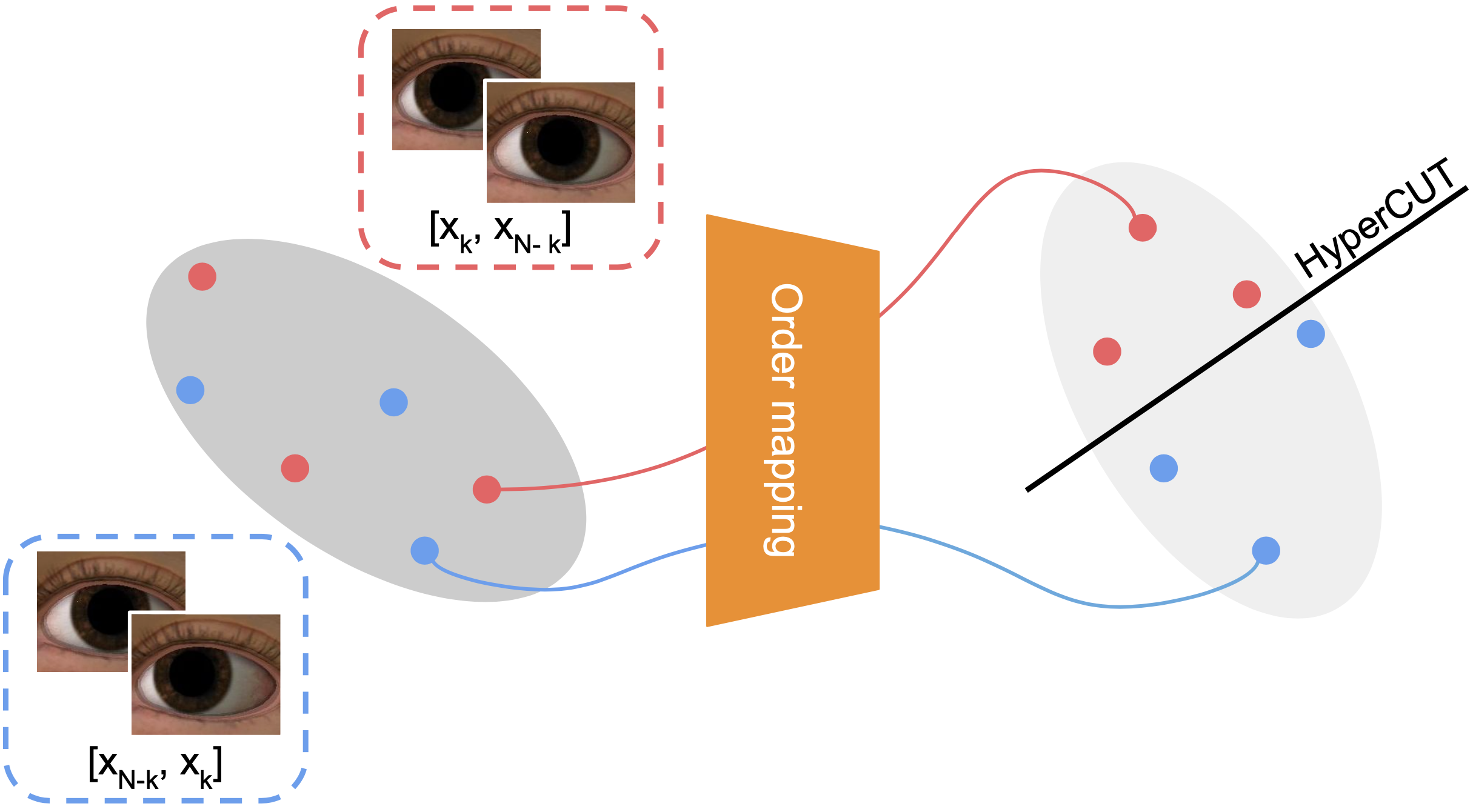 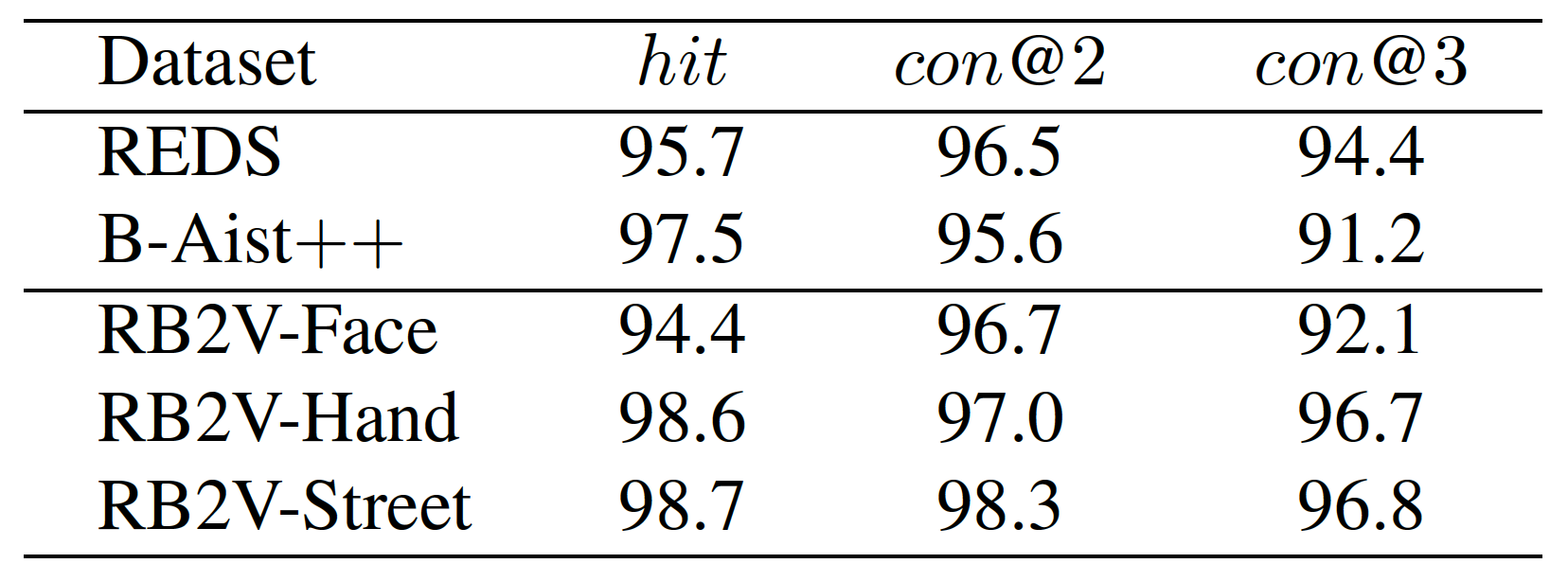 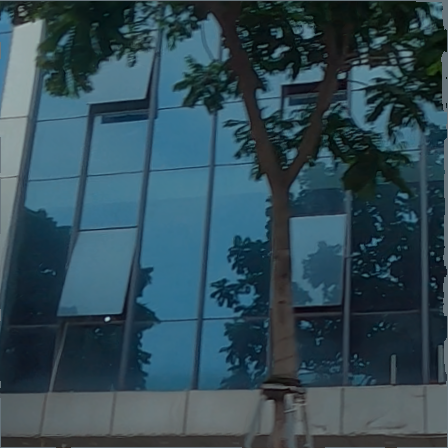 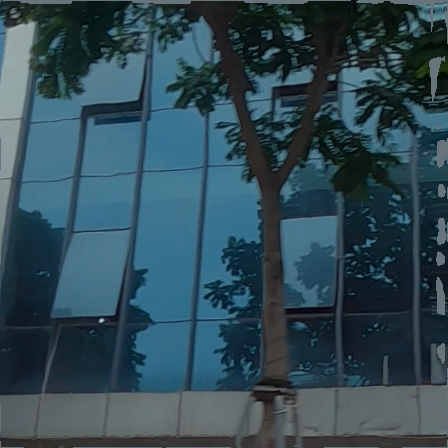 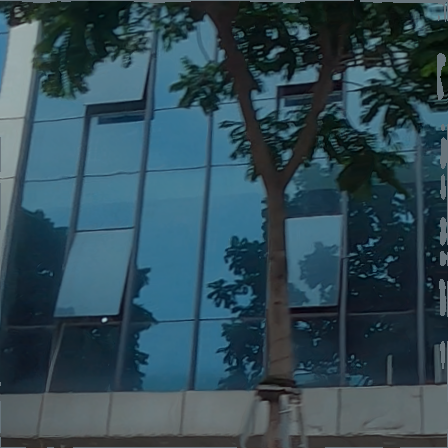 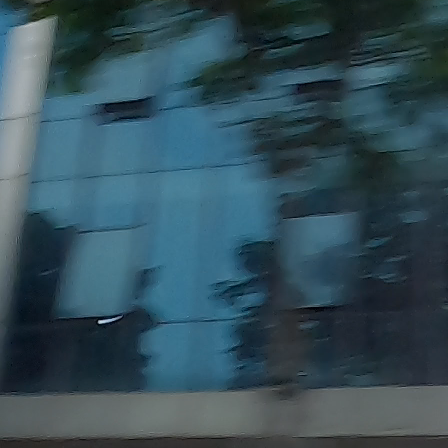 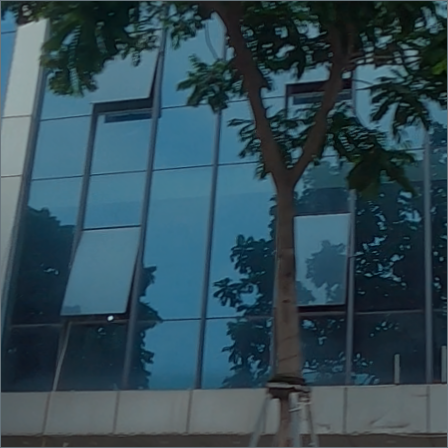 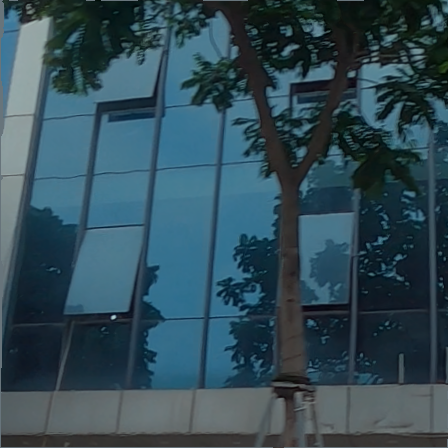 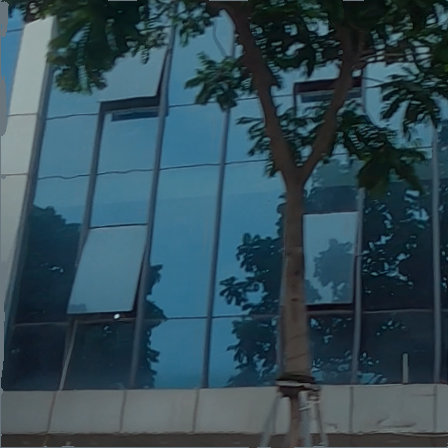 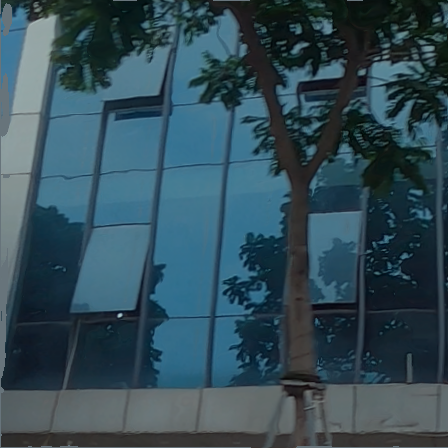 RB2V_Street
Accuracy of the Ordering Mapping
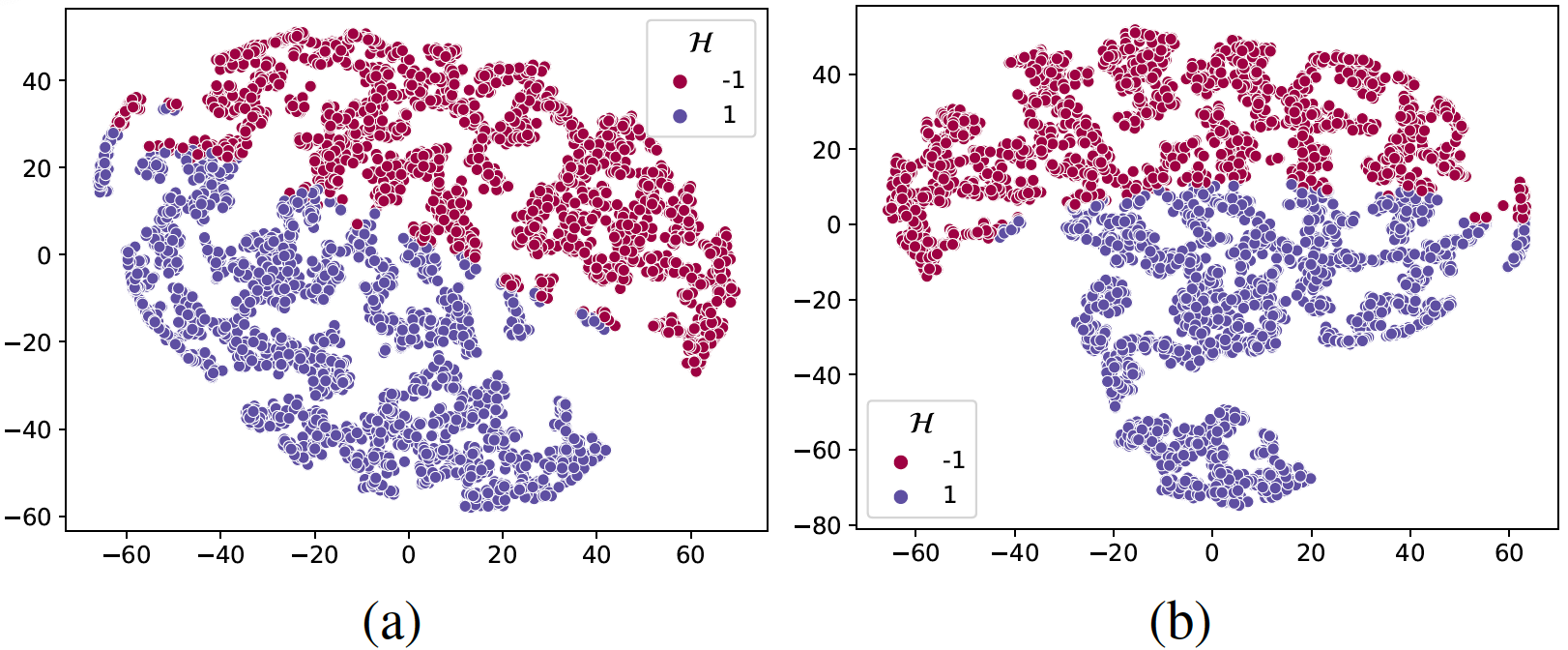 - Step 1: Map the two solutions into a space where they are on two different sides of a hyperplane
- Step 2: Force the blur2vid network to only predict one side of the hyperplane -> No more ambiguity!!!

We also propose a real-world blur2vid dataset!
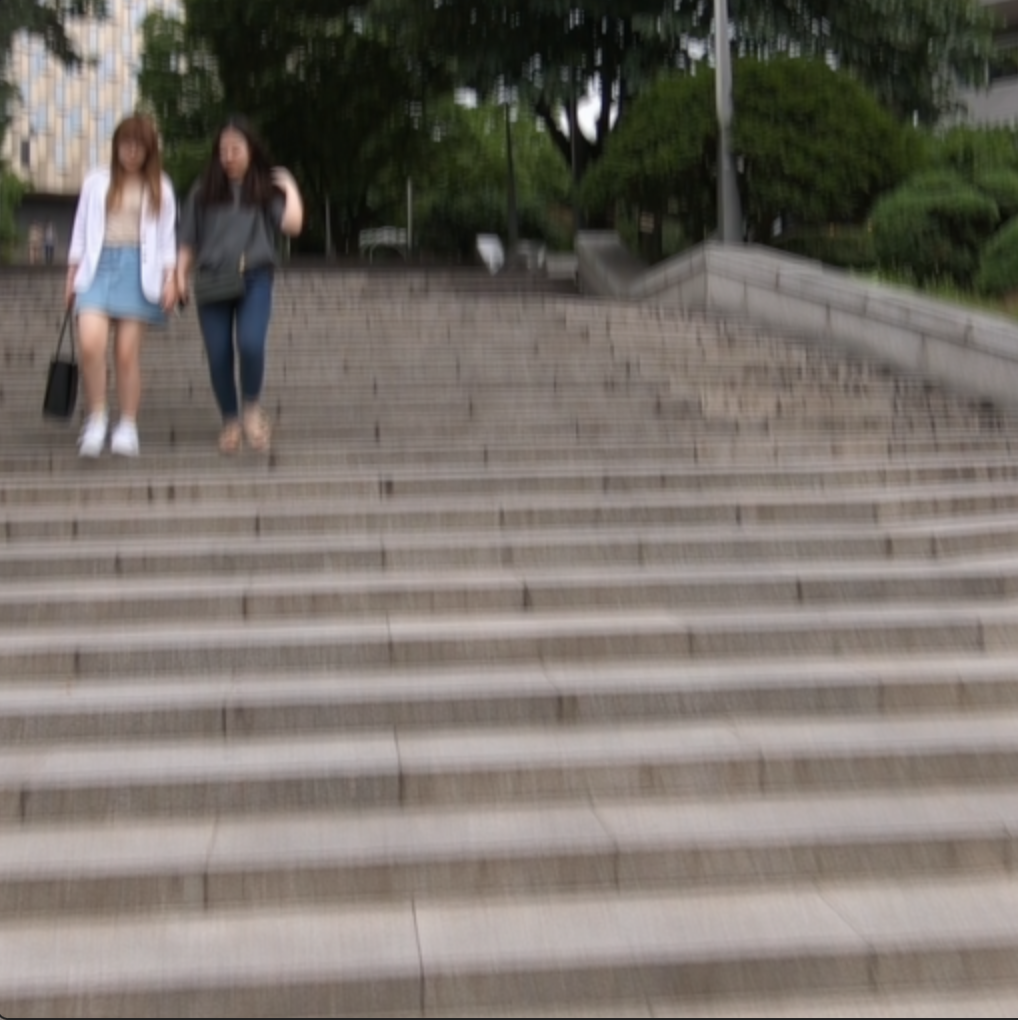 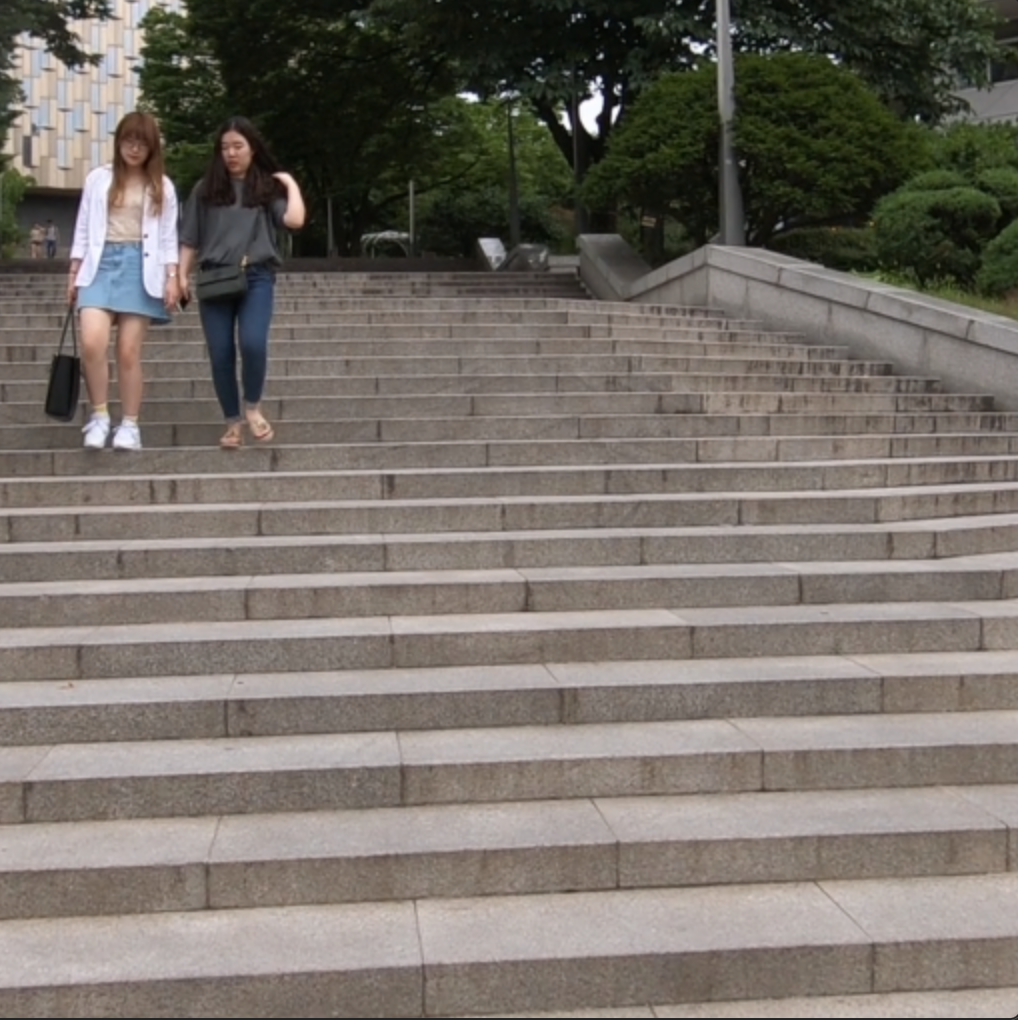 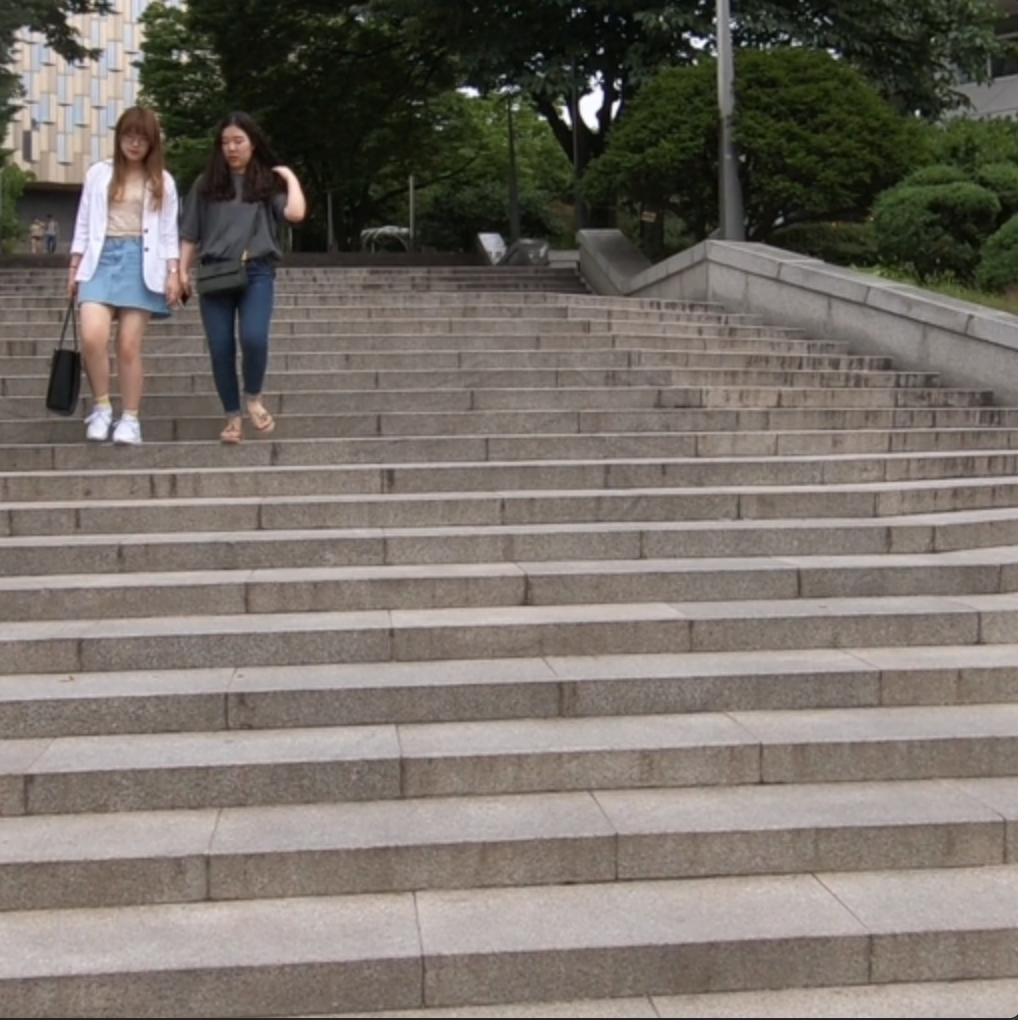 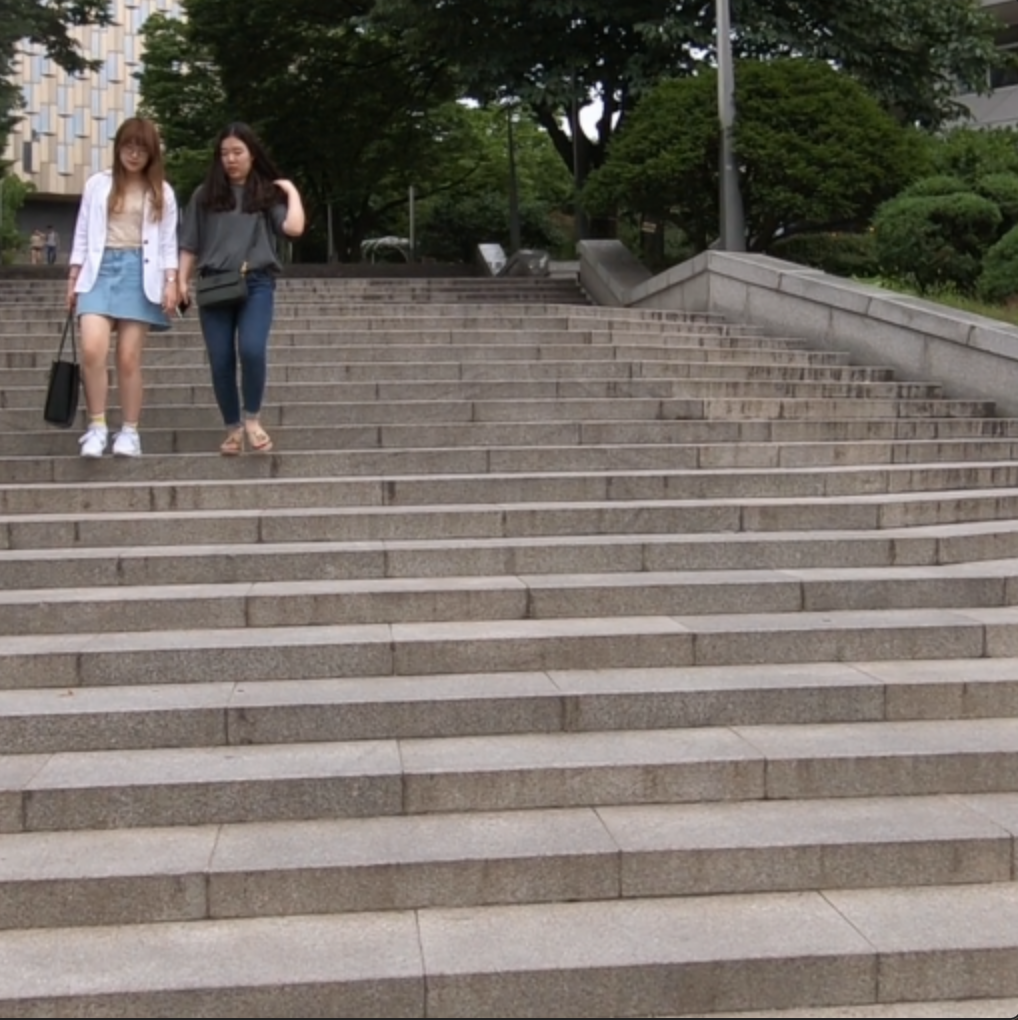 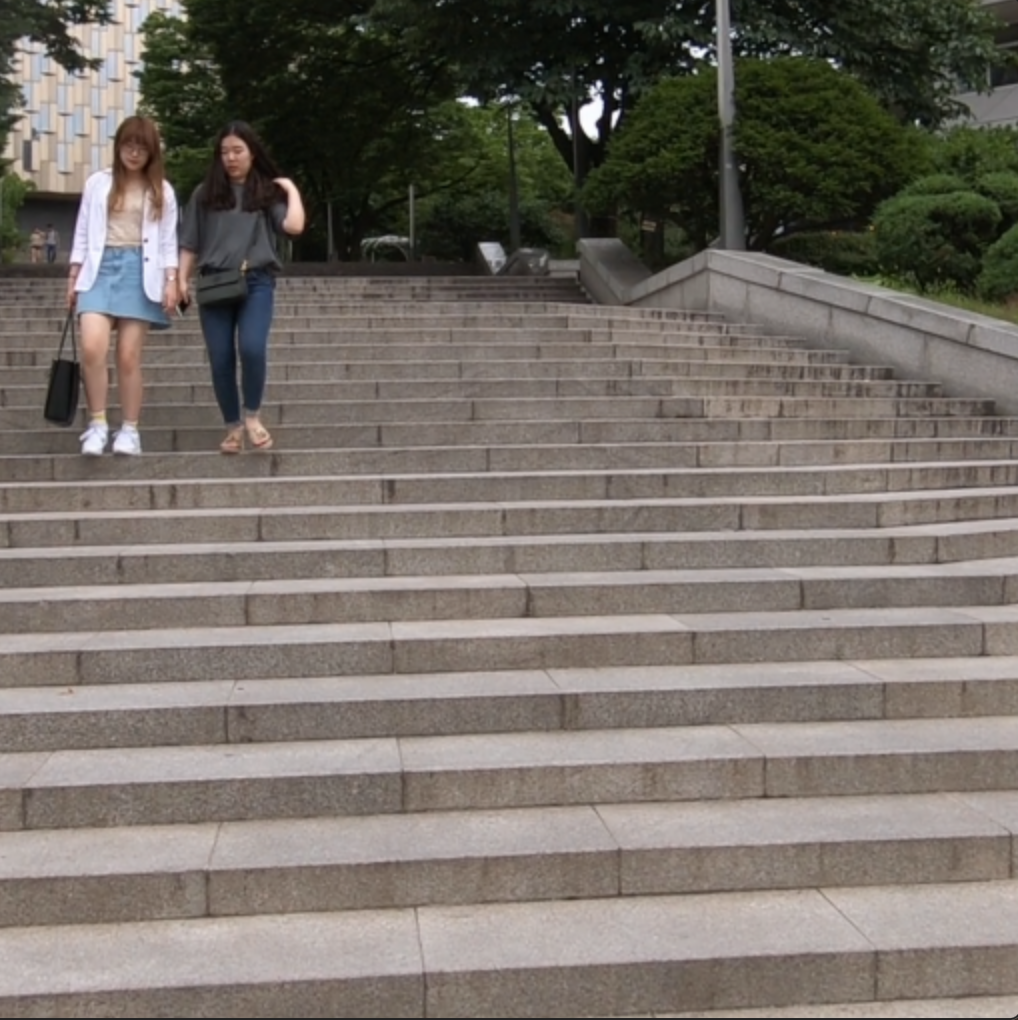 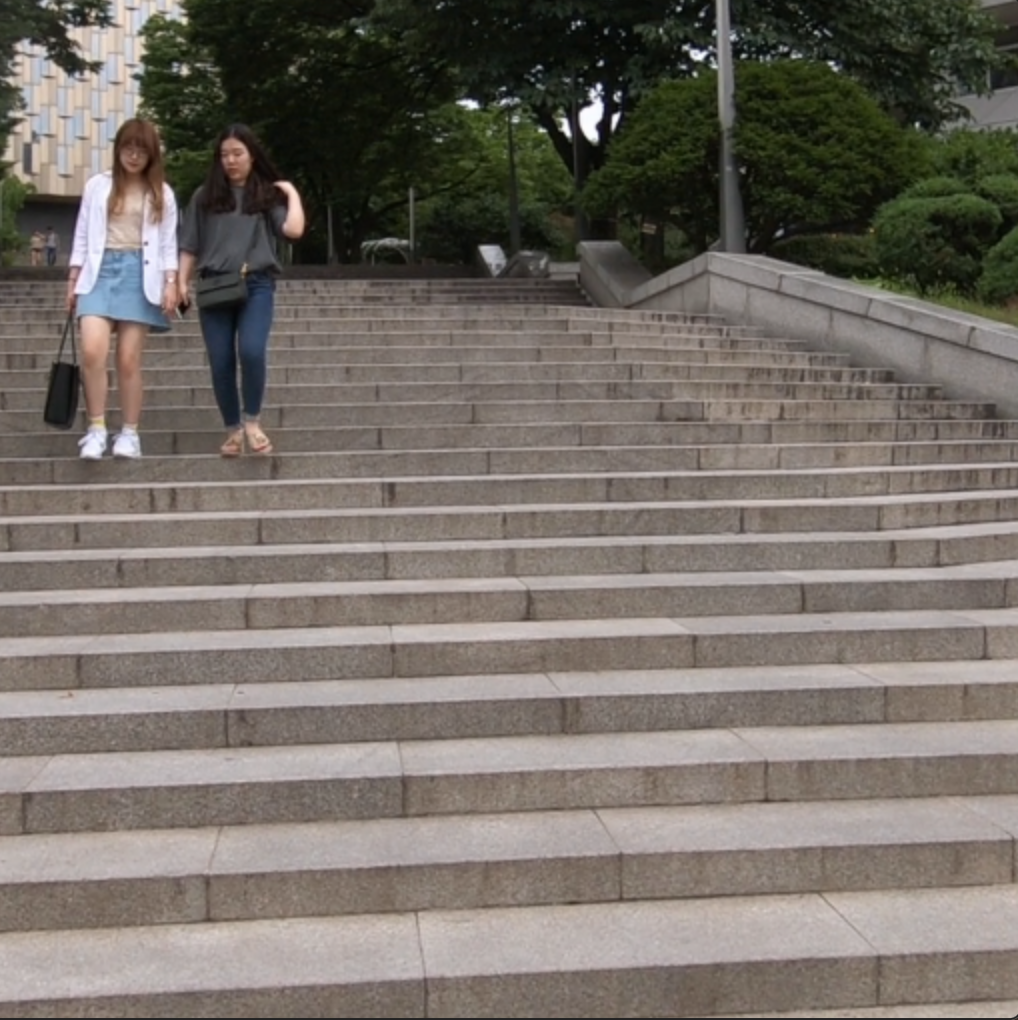 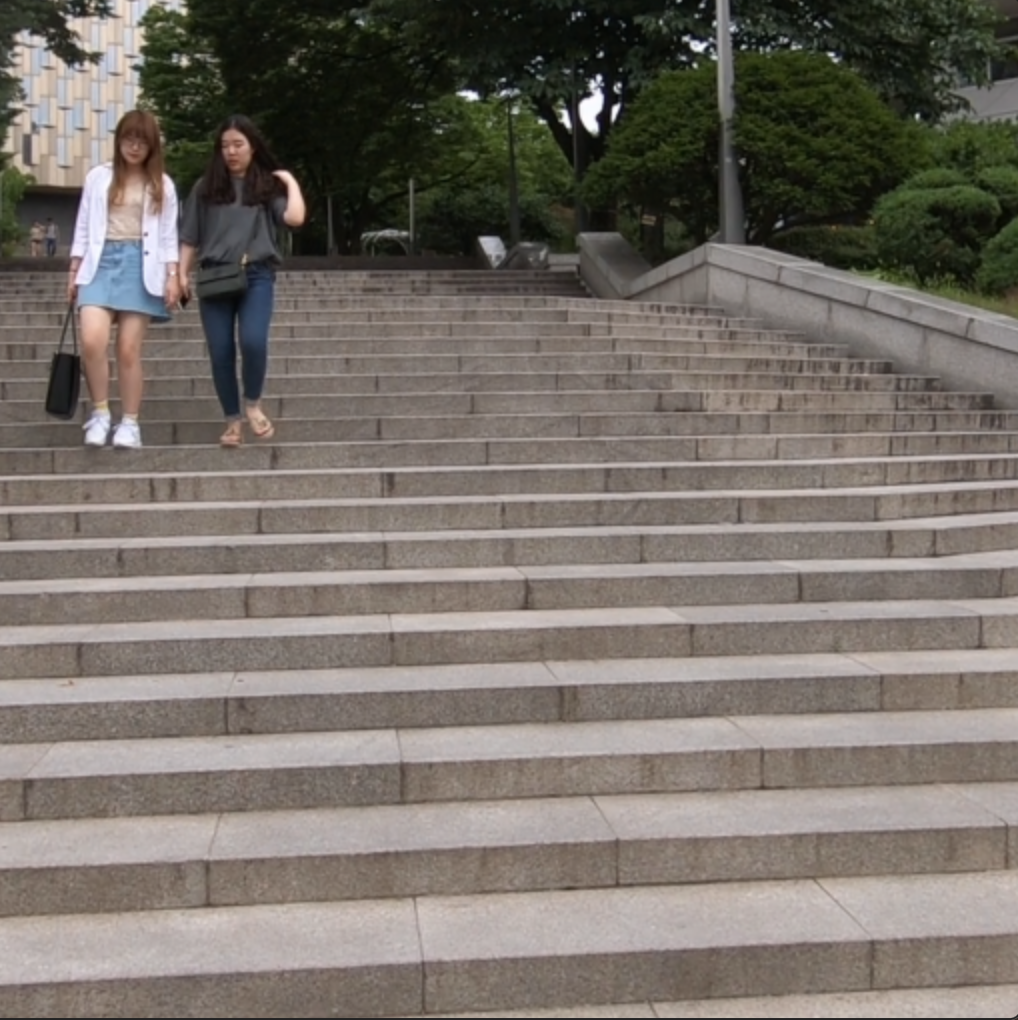 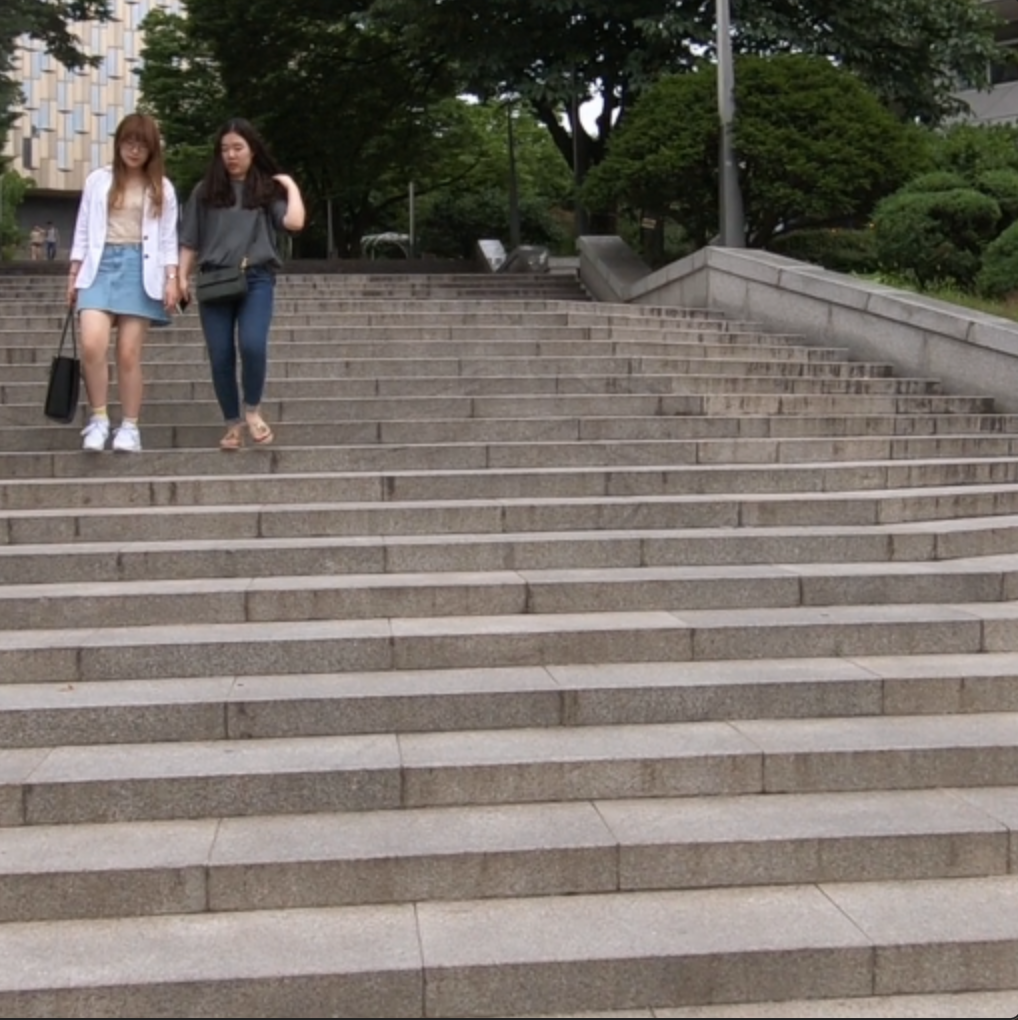 REDS
References
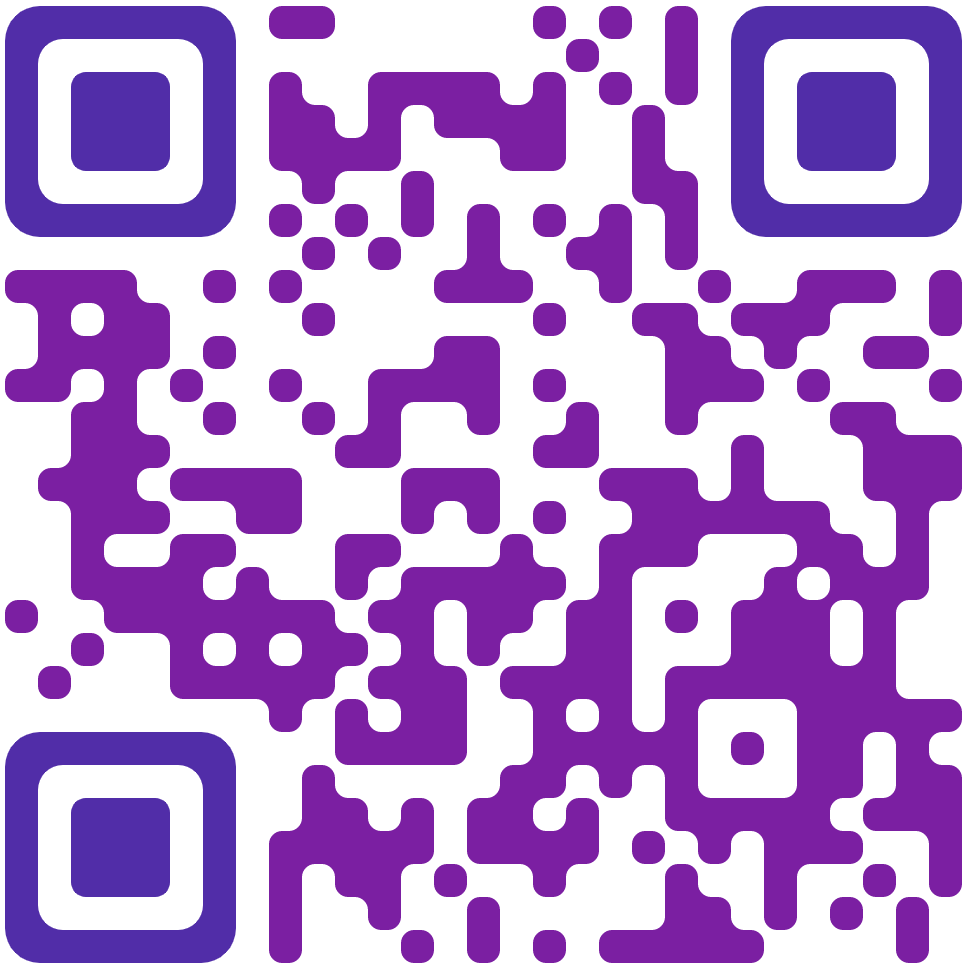 [1] Kuldeep Purohit, Anshul Shah, and AN Rajagopalan. Bringing alive blurred moments. In Proceedings of the IEEE Conference on Computer Vision and Pattern Recognition, 2019
[2] Zhihang Zhong, Xiao Sun, Zhirong Wu, Yinqiang Zheng, Stephen Lin, and Imari Sato. Animation from blur: Multimodal blur decomposition with motion guidance. In Proceedings of the European Conference on Computer Vision. Springer, 2022.
Blur
5th
4th
2nd
3rd
6th
7th
1st
t-SNE visualization of HyperCUT ordering mapping on RB2V-Street (a) and REDS (b)
Checkout our code!
Predicted frame sequence (7 frames)